Week 2,Lattice Vibration, Phonons
Quantum harmonic oscillator, vibration of molecules, normal modes, lattice phonon waves, second quantization, lattice dynamics, phonon dispersion from DFT first principles
Harmonic oscillator
x
E
x
[Speaker Notes: Review the quantum-mechanics books, such as J. J. Sakurai.]
Annihilation and creation operators
Energy E
E
[Speaker Notes: Note, we follow the usual convention of  Dirac <f | g> = (g, f), i.e., linear in g, antilinear in f, and adjunct (Hermitian) is defined by ( a g, f) = (g, a^+ f).]
Molecular vibration, normal mode
[Speaker Notes: Q_n(t) = Q_n exp(-I w_n t) is called the normal mode coordinate for the mode n.]
Water molecule
H
O
H
[Speaker Notes: From page 10 in https://www.princeton.edu/~fhs/fhspapers/fhspaper79.pdf]
Molecular vibration, group theory, H2O
A1                                  A1
z
x
B1
[Speaker Notes: See chap 8 of Dresselhaus et al, “Group theory, application to physics of condensed matter”  sigma_v, in the plane of molecule,  sigma_v’ is perpendicular to the plane of molecule.  C2 (z axis) passes through O, in the plane of molecule, in the direction of two Hs.]
Direct product representation
[Speaker Notes: N here is the order of the group.]
Lattice vibration, 1D chain
k                k
xl-1            xl               xl+1
x0
xN-1            xN =x0
a: lattice constant

0
2/a
q
Normal mode coordinates, second quantization of 1D chain
[Speaker Notes: Lattice vibration differs from small molecules in that here we deal with travelling wave instead of standing wave.]
1D chain with two kinds of atoms
l-1                         l                    l+1
k          k           k
M1       M2

a
LO
LA
/a
q
[Speaker Notes: (u1,u2) is (e1, e2) except e is normalized to 1, i.e., e^+ e = 1.]
General lattice, forces, eqn
a2
xlj
rj
Rl
a1
[Speaker Notes: For general discussion of phonon physics, see e.g.,  J Callaway, “Quantum theory of solid state”.]
Dynamic matrix
[Speaker Notes: See M Born and K. Huang, “Dynamical Theory of Crystal Lattices”, Clarendon (1954), pages 67-69, 173-175.]
Diamond lattice, structure
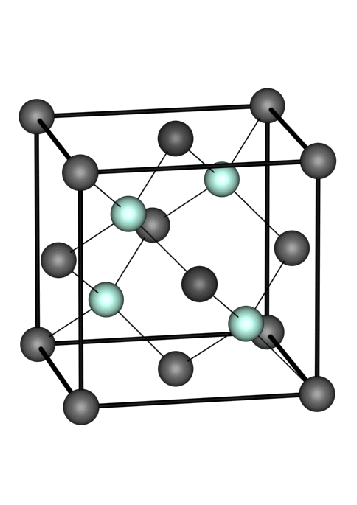 [Speaker Notes: This page at the bottom give a table of all the 192 space group symmetry operations. 
http://lampx.tugraz.at/~hadley/ss1/crystalstructure/structures/diamond/diamond.php

Figure from https://www.researchgate.net/figure/Conventional-cubic-cell-of-the-diamond-lattice-Element-Lattice-Constant-a-A_fig2_285014517]
Character  table for Oh
[Speaker Notes: See this page for the point group O_h:
http://gernot-katzers-spice-pages.com/character_tables/Oh.html
See also the Wikipedia page for a complete list: https://en.wikipedia.org/wiki/List_of_character_tables_for_chemically_important_3D_point_groups]
Run QE at HPC (e.g., atlas9.nus.edu.sg)
Setup the proper running environment for QE by issuing two linux commands:

source /etc/profile.d/rec_modules.sh     
module load espresso6.5-Centos6_Intel

The QE binary is then available as  pw.x (for DFT plane wave self consistency)  and ph.x (DFT perturbative phonon calculation)
[Speaker Notes: See HPC site at https://nusit.nus.edu.sg/services/getting-started/introductory-guide-for-new-hpc-users/
Software in general  https://nusit.nus.edu.sg/services/hpc/application-software/
and Quantum Espresso in particular  https://nusit.nus.edu.sg/services/hpc/application-software/quantum-espresso/]
Quantum Espresso (QE) for phonon mode at  point
Step 1: run pw.x at the equilibrium structure 
   mpirun –np 8 pw.x –in scf.in > out

Step 2: run ph.x  to obtain frequencies and eigenmodes.
 mpirun –np 8 ph.x –in ph.in > phout
See also https://www.quantum-espresso.org/resources/tutorials/shanghai-2013/hands-on-phonons/phonons_tutorial_shanghai1.pdf
[Speaker Notes: See also: 
https://www.quantum-espresso.org/resources/tutorials/shanghai-2013/hands-on-phonons/phonons_tutorial_shanghai1.pdf]
Input file scf.in for pw.x
&control
   prefix = 'diamond'
   calculation = 'vc-relax'
   restart_mode = 'from_scratch'
   pseudo_dir = './'
/
&system
   ibrav = 0
   celldm(1)=6.75870348
   nat = 2
   ntyp = 1
   ecutwfc = 60.0
/
&electrons
   conv_thr = 1.0d-10
/
&IONS
   ion_dynamics = 'bfgs'
/
&CELL
   cell_dynamics = 'bfgs'
   cell_dofree = 'ibrav'
/
CELL_PARAMETERS alat
   0.0000000 0.5000000 0.5000000
   0.5000000 0.0000000 0.5000000
   0.5000000 0.5000000 0.0000000
ATOMIC_SPECIES
  C  12.011  C.UPF
ATOMIC_POSITIONS alat
  C  0.0000000 0.0000000 0.000000
  C  0.250000 0.25000000 0.250000
K_POINTS automatic
10 10 10 0 0 0
Input file ph.in for ph.x
phonons at Gamma point
&INPUTPH
  prefix = 'diamond'
  epsil = .true.
  fildyn = 'dyn.G'
  tr2_ph = 1.0d-14
/
0.0 0.0 0.0
The normal mode displacements are reported in the dyn.G file.
Phonon dispersion for diamond
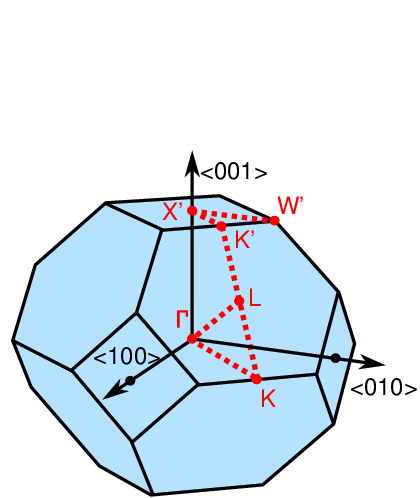 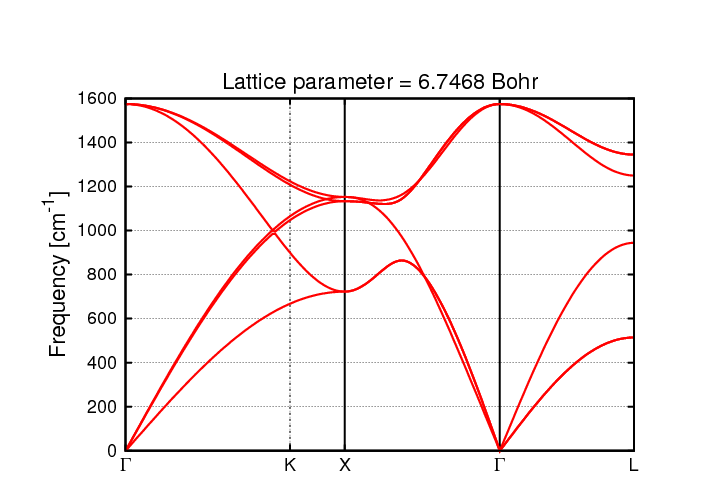 [Speaker Notes: Figure from http://exciting-code.org/lithium-phonon-and-thermal-properties-diamond  
https://www.researchgate.net/figure/The-Brillouin-zone-of-a-FCC-lattice-Fig-13-The-truncated-octahedron-is-formed-buy_fig3_264872465]